W oczekiwaniu na beatyfikację 
– Memoriał dla Jana Pawła II
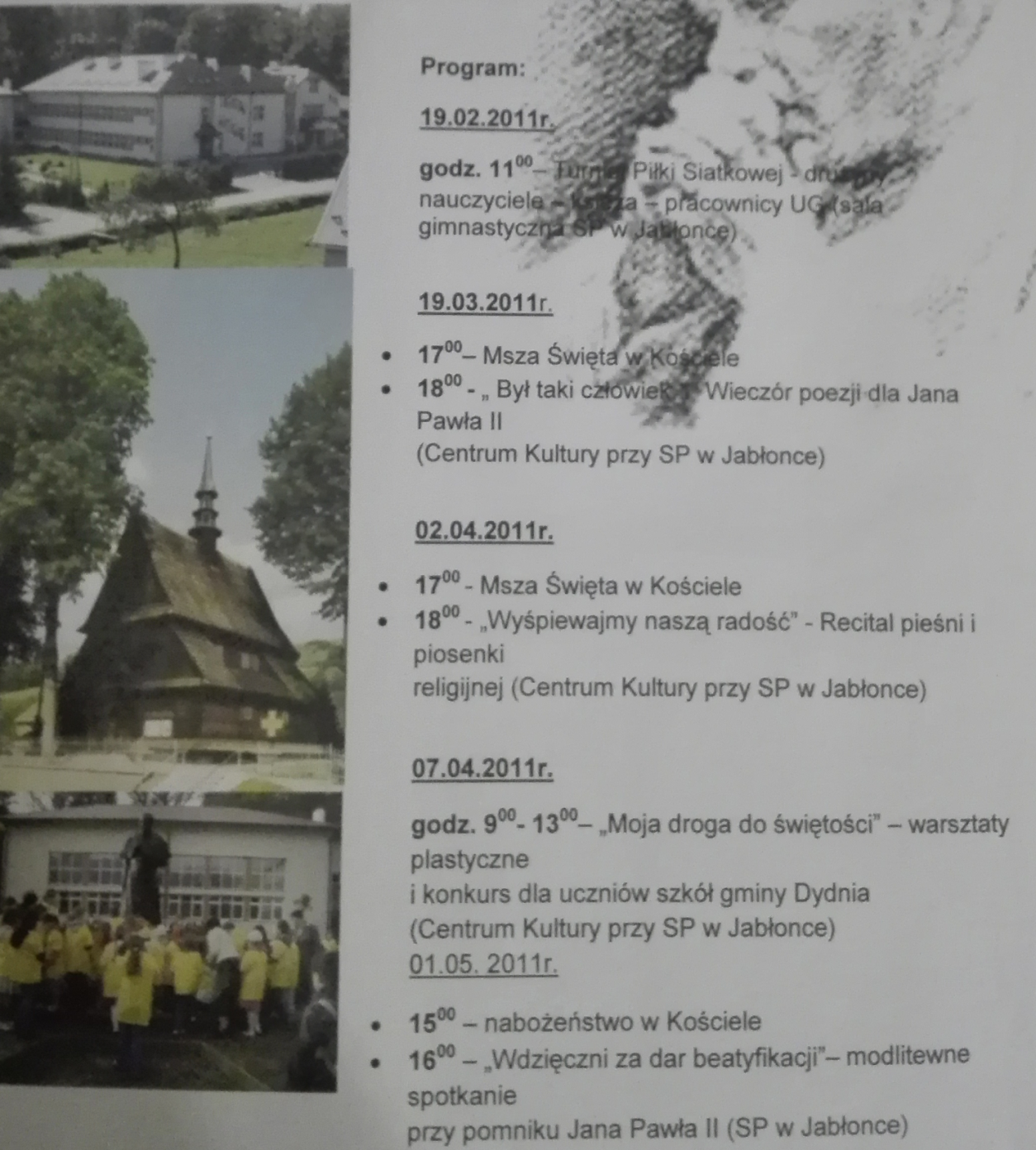 „Był taki Człowiek…” - wieczór poezji dla Jana Pawła II
„Wyśpiewajmy naszą radość” – recital pieśni i piosenki religijnej
„Moja droga do świętości” – warsztaty plastyczne i konkurs dla uczniów szkół gminy Dydnia
„Wdzięczni za dar beatyfikacji” – spotkanie modlitewne
Dzień Papieski w Przemyślu
Dzień Patrona Szkoły  - 16.10.2011r.
Majówka dla Papieża 2012– Diakonia Muzyczna z Sanoka
Dzień Patrona Szkoły – 16.10.2012r.
Majówka dla Papieża 2013
Wizyta biskupa Adama Szala w naszej Szkole – wrzesień 2013r.